Metode og basal videnskabsteori
FF4 2024
Metode og basal videnskabsteori i SRP
I forbindelse med den mundtlige prøve i SRP er det et krav, at du undervejs i dit oplæg skal forklare de metodiske og basale videnskabsteoretiske overvejelser, du har gjort dig i forbindelse med dit SRP-projekt.

For at forberede dig bedst muligt til dette, skal vi også prøve at lave disse overvejelser i dette forløb. 

Til SRP’en skal du forklare mundtligt.
I dette forløb skal I forklare skriftligt.
Hvad er metode og basal videnskabsteori?
I har arbejdet med metode og basal videnskabsteoreti før i jeres FF-forløb

Pararbejde:
Tal med jeres sidemakker om, hvad I tror I skal, når I skal lave metodiske og basale videnskabsteoretiske overvejelser i forbindelse med jeres SRP-projekt
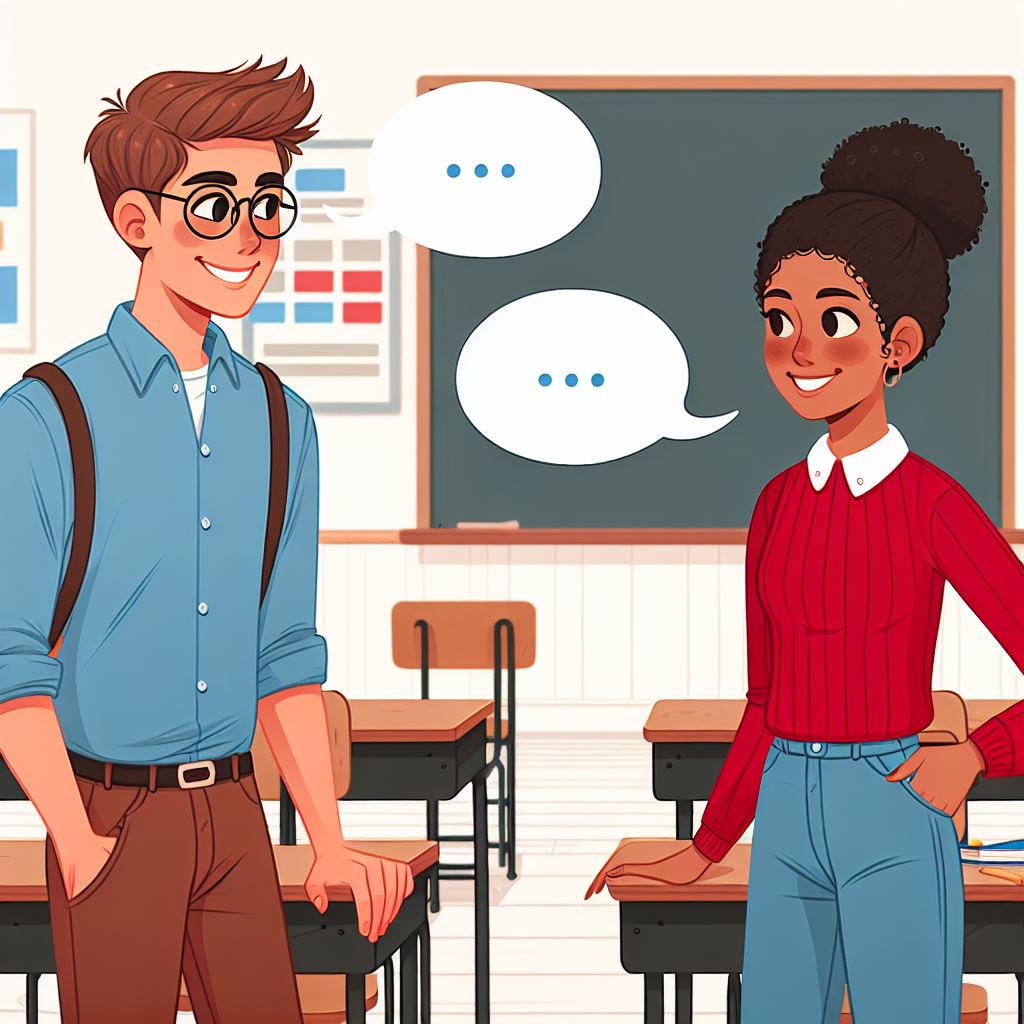 Hvad er metode (generelt set)
Ordet METODE skal I forstå som den FREMGANGSMÅDE man bruger for at opnå viden
Det er helt basalt, HVAD I gør, og HVORDAN I arbejder i de forskellige fag.
I de naturvidenskabelige fag, kan det være, at det I udfører et bestemt eksperiment eller anvender bestemte teorier og modeller. 
I de humanistiske fag som dansk eller et sprogfag, kan det være, at I laver en personkarakteristik af hovedpersonen i den bog, som du arbejder med.
I de samfundsvidenskabelige fag, kan det være, at I anvender noget kvantitativ empiri til at sige noget om fx tendenser eller sammenhænge i virkeligheden.Det med kursiv er noget, I gør, måder I arbejder på – og det er derfor metode!
Nogle gange har en metode et navn, der gør det tydeligt, at den er en bestemt metode, som fx den kildekritiske metode, der bruges inden for historiefaget. Sådan er det dog langt fra altid. Mange af de metoder, man bruger inden for de videnskabelige fagområder, har ikke noget officielt navn. 
En fremgangsmåde kan altså godt være en metode til at opnå ny viden, selvom man ikke kalder den noget bestemt.
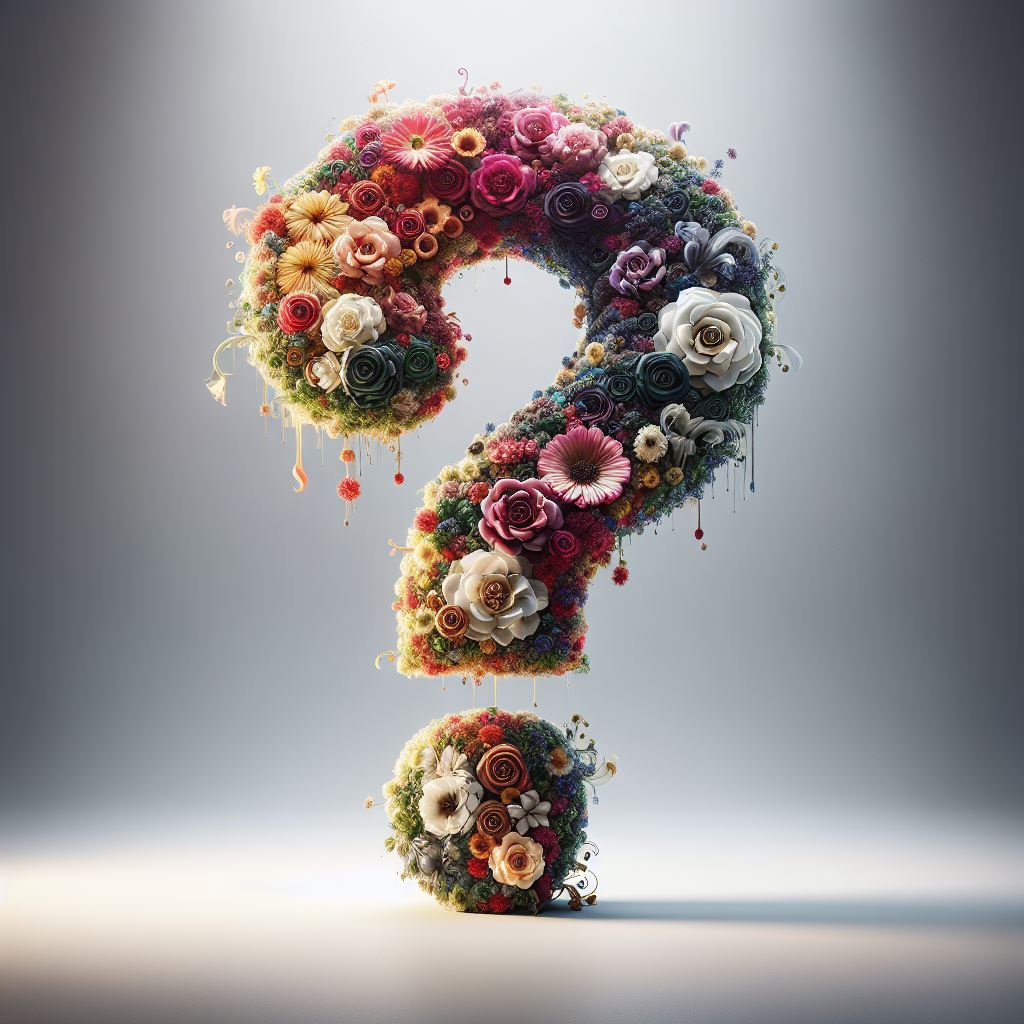 Hvad er metodiske overvejelser (generelt set)
Når I laver metodiske overvejelser, så svarer I på spørgsmålene:

Hvilke fremgangsmåder har vi brugt for at besvare vores spørgsmål? 
Hvorfor har vi valgt disse fremgangsmåder i forhold til at svare på på vores spørgsmål? Hvorfor er de anvendelige i forhold til det, som vi spørger om? 
Hvilke svagheder og styrker har disse fremgangsmåder i forhold til at kunne besvare vores spørgsmål?
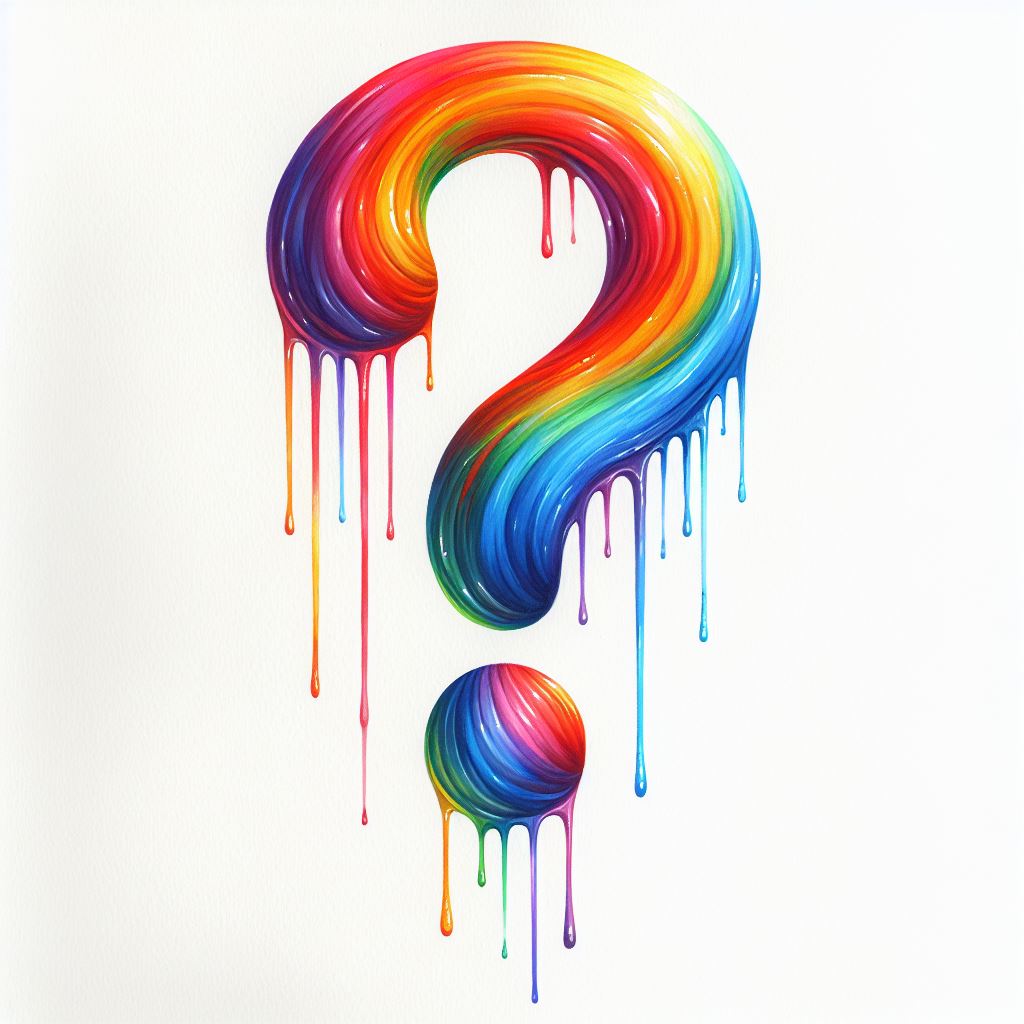 Hvad er basal videnskabsteori (generelt set)
Det er den systematik, man arbejder efter, når man arbejder videnskabeligt. 
Når du bruger problemformuleringshjulet, så arbejder du videnskabeligt, da du hele tiden sikrer, at der er en forbindelse mellem det spørgsmål, du vil besvare, og de metoder, du har valgt til at finde svaret med. 
Når du eksempelvis spørger dig selv:  Hvorfor brugte jeg denne teori eller dette forsøg i forhold til at besvare mit spørgsmål, hvad er de valgte fremgangsmåders styrker og svagheder, eller hvad bidrager det ene fag med i forhold til det andet i besvarelsen af det overordnede spørgsmål, så arbejder du med basal videnskabsteori og dermed med basale videnskabsteoretiske overvejelser.
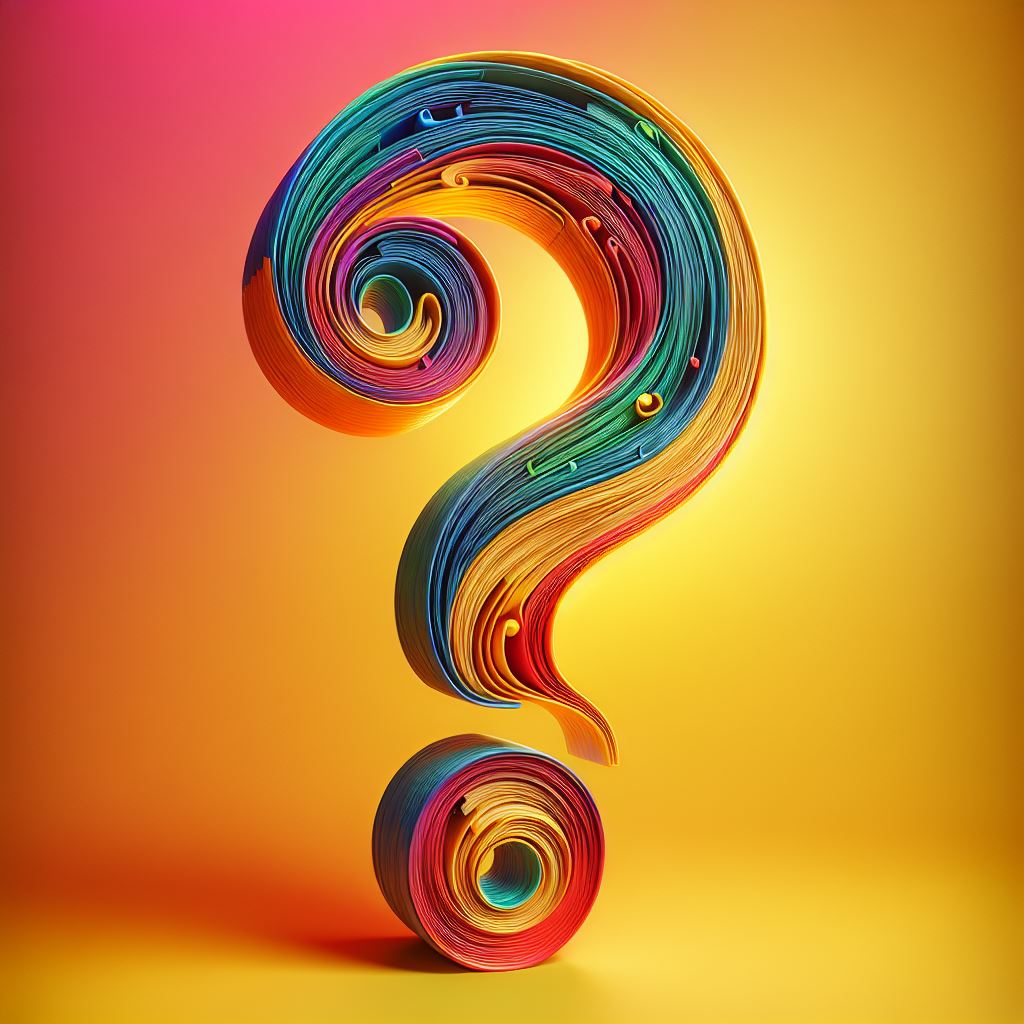 Hvad er basale videnskabsteoretiske overvejelser(generelt set)
Når I laver basale videnskabsteoretiske overvejelser, så svarer I på spørgsmålene:

4) Hvad bidrager de to fag med i besvarelsen af det overordnede spørgsmål? Hvad svarer det ene fag på /hvad svarer det andet fag på?
5) Hvilke ligheder og forskelle er der i den måde, som vi har arbejdet på ved hjælp af de to fag? 
6) Er der nogle begrænsninger i besvarelsen af vores spørgsmål i forhold til de valg vi har gjort i forbindelse med valg af fag og fremgangsmåder?
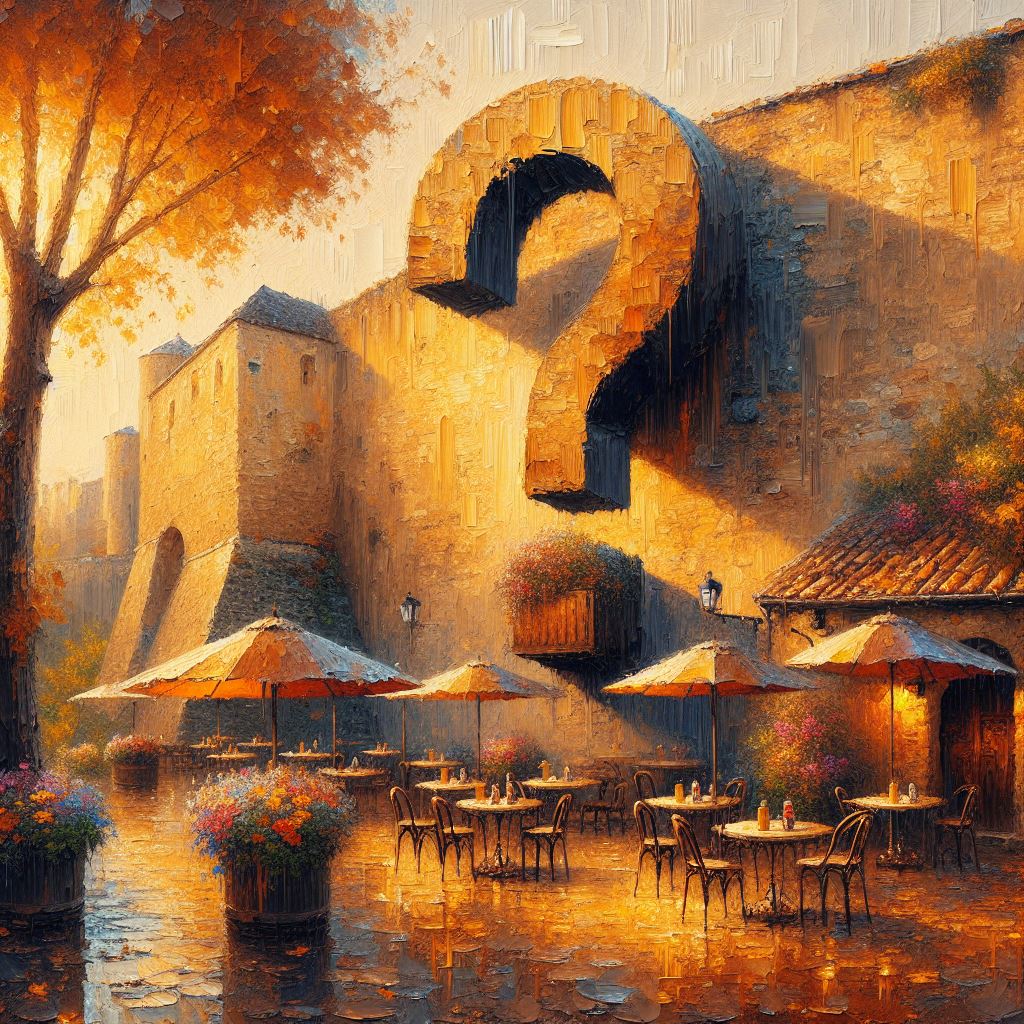 Metode og basal videnskabsteori
SPØRGSMÅL
Hvilke fremgangsmåder har vi brugt i de to forskellige fag? Eksempelvis materiale, teori, metode, empiri, forsøg
Hvorfor har vi valgt disse fremgangsmåder i forhold til at svare på vores spørgsmål? Hvorfor er de anvendelige i forhold til det, som vi spørger om? 
Hvilke svagheder og styrker har disse fremgangsmåder i forhold til at kunne besvare vores spørgsmål? 
Hvad bidrager de to fag med i besvarelsen af det overordnede spørgsmål? Hvad svarer det ene fag på /hvad svarer det andet fag på?
Hvilke ligheder og forskelle er der i den måde, som vi har arbejdet på ved hjælp af de to fag? 
Er der  nogle begrænsninger i besvarelsen af vores spørgsmål i forhold til de valg vi har gjort i forbindelse med valg af fag og fremgangsmåder?
Fremgangsmåder/metoder i fag
Til lærerne: Her udfylder det ene fag…
Fremgangsmåder/metoder i fag
Til lærerne: Her udfylder det andet fag…
Hvad kan de to fag bidrage med (viden eller forskelle i måder at arbejde på)
Fra vejledningen til SRP:
Til lærerne: Her skal I selv udfylde. Vejledningen til SRP giver nogle eksempler på dette

I bestemmer selv, om I taler om typer af videnog/ eller forskelle i måder at arbejde på – det sidste er måske nemmest. Begge dele er videnskabsteoretiske overvejelser (jf. vejledningen).Vi er spændte på, hvad I kommer frem til her, og og hvordan det går. Det er klart det sted i SRP-arbejdet, vi ikke har talt så meget om her på vores skole.
I arbejdet med basal videnskabsteori lærer eleverne på grundlæggende niveau at reflektere over, hvordan forskellige fag og hovedområder arbejder, således at fagene og de anvendte metoder betragtes i et mere overordnet perspektiv. Arbejdet med basal videnskabsteori kan fx dreje sig om, hvordan metoder er udtryk for forskellige hovedområders videnskabelige tilgange, hvilke typer af viden der opnås med forskellige metoder, eller hvordan det enkelte fag arbejder sammenlignet med andre fag. Arbejdet med basal videnskabsteori kan desuden indeholde grundlæggende overvejelser om videnskabsetik og videnskabelige idealer, som er fælles for alle fag, fx objektivitet og uafhængighed. 
 
Faglig metode er tæt knyttet til de enkelte fag, som alle er omfattet af et fagligt mål om, at eleverne skal demonstrere viden om fagets identitet og metoder. Set i forhold til de tre hovedområder og på et generaliseret niveau kan faglig metode beskrives således:
 
 Humanistiske fags metoder: Er i første række knyttet til beskrivelse, analyse og fortolkning af kulturprodukter og af deres betydninger, intentioner og konsekvenser. 
 Samfundsvidenskabelige fags metoder: Består af kvalitative, kvantitative og komparative metoder, som sikrer en empirisk forankring af teorier om sociale, økonomiske og politiske forhold og sammenhænge. 
 Naturvidenskabelige fags metoder: Omfatter metoder til opsamling, registrering og behandling af kvalitative og kvantitative data, tilrettelæggelse af eksperimenter og feltundersøgelser og anvendelse og formulering af modeller og teorier